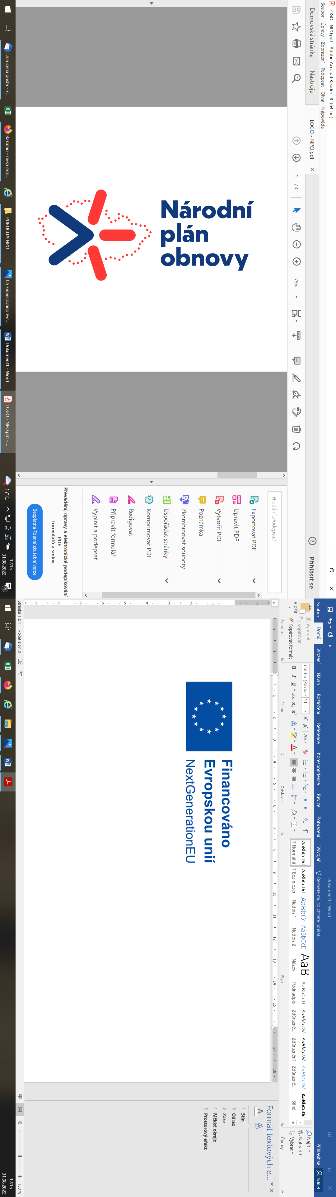 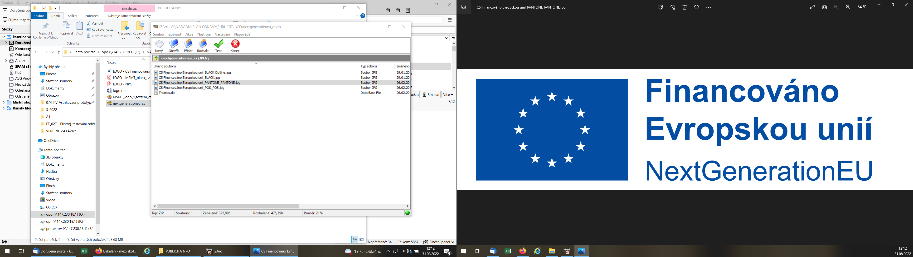 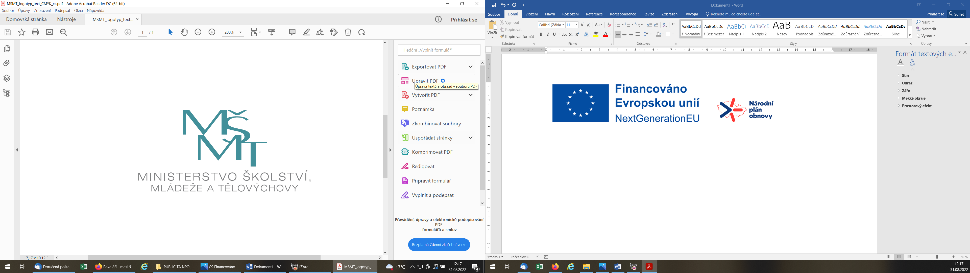 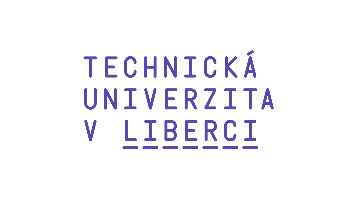 Centrum oceňování majetku
Specializační studiumOceňování obchodních závodů (podniků)DANĚ – 5 Daň z nemovitých věcí(2 výukové hodiny)
Ing. Martina Černíková, Ph.D.

+420 485 352 408
martina.cernikova@tul.cz
www.com.tul.cz
Daně  5 Daň z nemovitých věcí
Obsah
Základní principy.
Předmět daně z pozemků.
Vynětí a osvobození od daně.
Předmět daně ze staveb.
Vynětí s osvobození od daně.
Daň z pozemků.
Daň ze staveb.
Výběr daní.
3
Centrum oceňování majetku
Daně  5 Daň z nemovitých věcí
Základní principy daní z nemovitých věcí
Daň z nemovitých věcí zahrnuje:
Daň z pozemků.

Daň ze staveb a jednotek (= byt + společné prostory + pozemek).

Poplatníci daně jsou:
Vlastník (stavby, jednotky  nebo pozemku).

Organizační složka státu (u nemovitých věcí ve vlastnictví státu).

Nájemce nemovitých věcí (spravovaných Státním pozemkovým úřadem či 
      evidovaných v katastru zjednodušeně.

Spoluvlastníci (společná daňová povinnost = plněna společně a nerozdílně).
Centrum oceňování majetku
Daně  5 Daň z nemovitých věcí
Předmět daně z pozemků
Pozemky ležící na území ČR evidované v katastru nemovitostí 
(každý pozemek označen jako parcela, stanoveno  číslo, výměra).

Pozemky členěny dle zákona:

„Zemědělská“ půda 
orná půda, chmelnice, vinice, zahrady, ovocné sady;
louky, pastviny, lesní pozemky, vodní plochy.

Ostatní půda
zastavěné plochy a nádvoří;
zpevněné plochy pozemků užívaných k podnikání;
ostatní plochy;
stavební pozemek.
Centrum oceňování majetku
Daně  5 Daň z nemovitých věcí
Pozemky vyňaté z předmětu daně
Lesní pozemky s lesy ochrannými a lesy zvláštního určení;
Vodní plochy (kromě rybníků s intenzívním a průmyslovým chovem ryb);
Pozemky určené pro obranu státu;
Pozemky zastavěné zdanitelnými stavbami v rozsahu zastavěné plochy  těchto staveb;
Pozemky, které jsou součástí zdanitelné jednotky v budově bytového domu (dle spoluvlastnických podílů  vlastníků jednotek).
Centrum oceňování majetku
Daně  5 Daň z nemovitých věcí
Pozemky osvobozené od daně
Ve vlastnictví státu, kraje, obce;
sloužící ekologii (sběr odpadů);
tvořící funkční celek se stavbou (pro církevní účely, školy, muzea, galerie, spolky, ekologická zařízení, atd.);
veřejných a neveřejných pohřebišť;
veřejně přístupných parků a sportovišť;
ve vlastnictví VŠ;
určené pro veřejnou dopravu;
pozemky v rozsahu staveb přehrad, vodovodů,  kanalizačních stok, čistíren, atd.

Některá osvobození podmíněna uplatněním v daňovém přiznání !
7
Centrum oceňování majetku
Daně  5 Daň z nemovitých věcí
Předmět daně ze staveb
Zdanitelné stavby = dokončená či užívaná
budova (dle katastrálního zákona – evidované i neevidované na katastru);
inženýrské stavby (dle přílohy zákona, např. vysílače, komíny, vysoké pece, atd.).

Zdanitelné jednotky.

Stavby dle zákona:

Budovy obytných domů (+příslušenství nad 16m2  plochy).
Budovy  pro  rodinnou rekreaci.
Garáže. 
Zdanitelné stavby a jednotky užívané pro podnikání (pro prvovýrobu či ostatní podnikatelské aktivity).
Ostatní zdanitelné stavby a jednotky.
8
Centrum oceňování majetku
Daně  5 Daň z nemovitých věcí
Stavby vyňaté a osvobozené
Vyňatá pouze zdanitelná stavba, v níž jsou zdanitelné jednotky (vila domy, panelové domy). 

Osvobození pro zdanitelné stavby:
vodárenských objektů včetně  úpraven vody;
kanalizačních objektů, čistíren vod;
rozvodů elektrické energie; 
veřejných  dopravních cest (železnice, pozemní komunikace, letecká i vodní přeprava);
sloužící k zajištění hromadné přepravy;
ve  vlastnictví státu, kraje, obce;
ve vlastnictví VŠ, výzkumných institucí;
9
Centrum oceňování majetku
Daně  5 Daň z nemovitých věcí
Další osvobození pro stavby
ve vlastnictví církve, spolků;
sloužící školám, muzeím, galeriím; 
sloužící k úpravě odpadů, asanaci pozemků, provozu vodních elektráren, atd.;
budov obytných domů a budov  pro rodinnou rekreaci osob pobírajících příspěvek na živobytí (držitel průkazu ZTP nebo ZTP/P);
5 let po přechodu systému vytápění z pevných  paliv na alternativní zdroje.

Některá osvobození je nutno uplatnit při podání daňového přiznání.
10
Centrum oceňování majetku
Daně  5 Daň z nemovitých věcí
Daň z pozemků
Základ daně podle typu pozemku:

„Zemědělská půda“  = výměra * cena
Orná půda, chmelnice, vinice, zahrada, ovocný sad – sazba  daně 0,75%.
Louka, pastvina, hospodářský les, rybník – sazba daně 0,25%.

Ostatní pozemky     = výměra

Sazby daně:

Stavební pozemek - sazba daně 2 Kč/m2 * korekční koeficient.

Zpevněné plochy pozemků pro  podnikání - sazba daně 1 (resp. 5) Kč/m2. 

Ostatní plochy a zastavěné plochy a nádvoří - sazba daně 0,20 Kč/m2.
11
Centrum oceňování majetku
Daně  5 Daň z nemovitých věcí
Daň ze staveb
Základ daně
Výměra zastavěné plochy v m2. 
U jednotky je to upravená podlahová plocha (výměra podlahové plochy*1,20, či 1,22).

Sazby daně na  1 m2
Budovy obytných domů – 2 Kč * koeficient; budovy pro rodinnou rekreaci – 6 Kč;

Garáže  - 8 Kč; 

Jednotky – 2 Kč;

Zdanitelné stavby a jednotky užívané pro podnikání (zemědělská prvovýroba – 2 Kč;
ostatní podnikatelské aktivity – 10 Kč);

Ostatní stavby – 6 Kč;

Zvýšení sazby  + 0,75 Kč za každé další nadzemní podlaží přesahující 1/3 resp. 2/3 přízemí .
12
Centrum oceňování majetku
Daně  5 Daň z nemovitých věcí
Základní korekční koeficienty
Obce do 1000 obyvatel	    				  – 1,0
 1000 –   6 000 obyvatel         				  -  1,4
 6 000 – 10 000 obyvatel        				  -  1,6
10 000 – 25 000 obyvatel       				  -  2,0
25 000 – 50 000 obyvatel       				   - 2,5
Nad 50 000+ Fr. Lázně, Luhačovice, Poděbrady,  Mariánské  Lázně - 3,5
Praha                                      				    - 4,5
Obce mohou:
upravit základní korekční koeficienty (+1 – 3 kategorie);
stanovit místní koeficient (1,1 - 5).
13
Centrum oceňování majetku
Daně  5 Daň z nemovitých věcí
Výběr daně z nemovitých věcí
Zdaňovací období
kalendářní rok; 
výpočet podle stavu k 1. lednu roku, za který je daň vyměřována.

Daňové přiznání nutno podat do 31. ledna zdaňovacího období
 při vzniku nové povinnosti;
 při změně v okolnostech pro vyměření daně.

Splatnost daně
do 5 000 Kč jednorázově do 31.5. 
u zemědělské výroby (31.8. a 30.11)
ostatní (splátky 31.5., 30.11.)
14
Centrum oceňování majetku
Centrum oceňování majetku
Děkuji za pozornost
Ing. Martina Černíková, Ph. D.

+420 485 352 408
martina.cernikova@tul.cz
www.com.tul.cz